Animační efekty
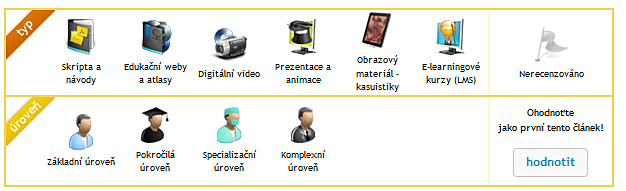 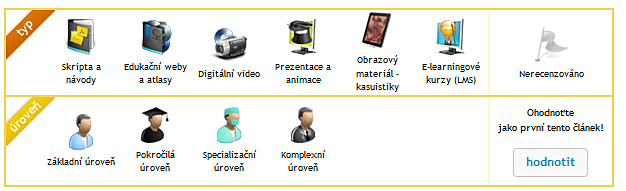 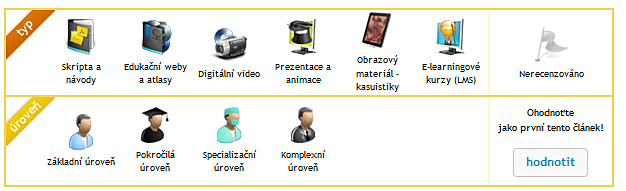 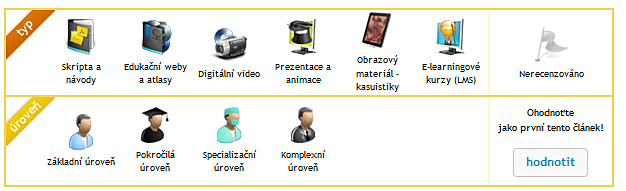 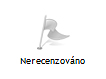 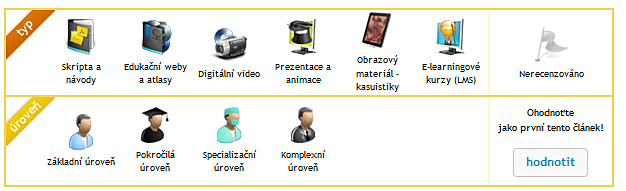 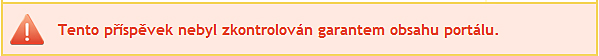 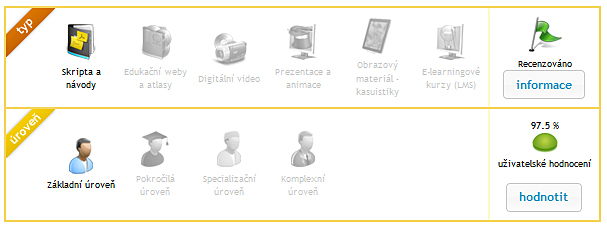